19.11.2010
Чистота – залог здоровья!
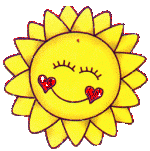 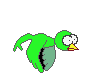 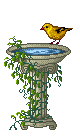 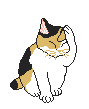 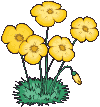 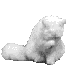 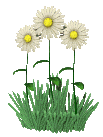 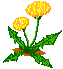 1
На двух ногах бочка,
На бочке – кочка, 
А на кочке – лес.
Проблемный вопрос
Почему некоторые люди часто болеют, 
а другие – нет?
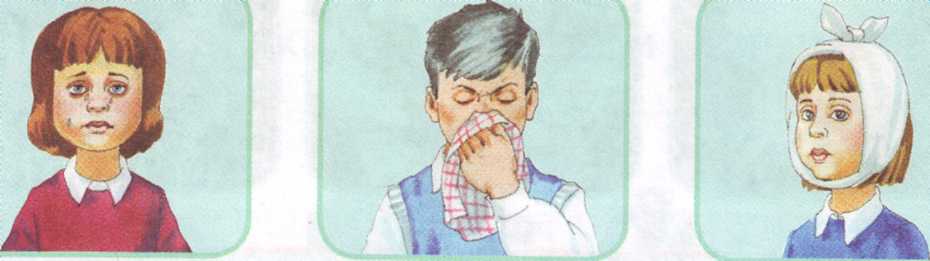 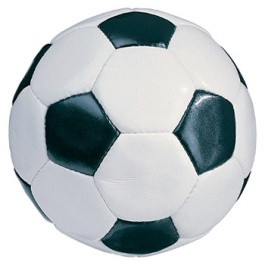 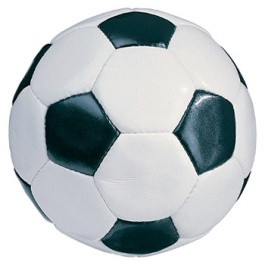 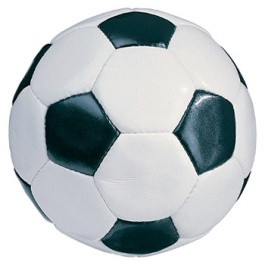 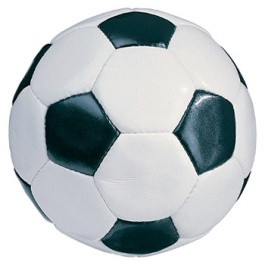 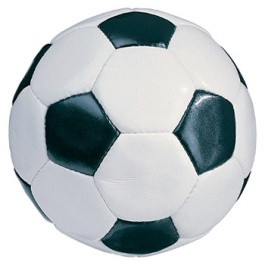 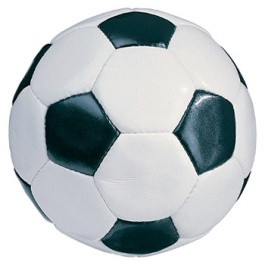 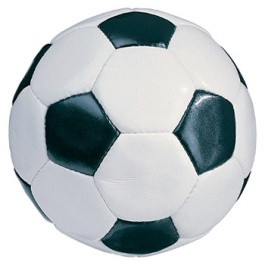 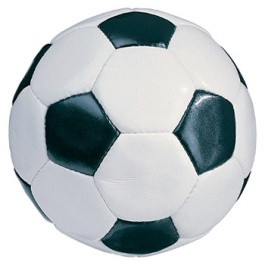 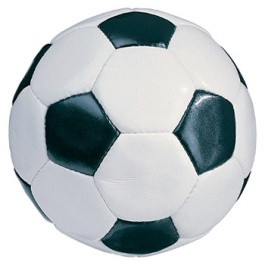 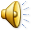 Почему плохо быть «грязнулей»?

  Как часто следует мыть глаза, уши, 
    волосы?

   Где больше всего скапливается  грязи на теле человека? Когда надо  обязательно мыть руки?

   Почему хирург так тщательно обрабатывает руки перед операцией?
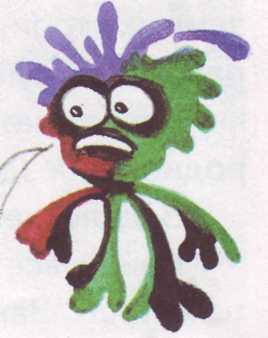 Яьвородз голаз – атотсич.
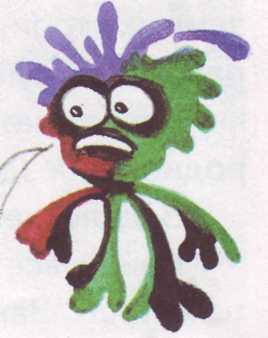 Чистота – залог здоровья.
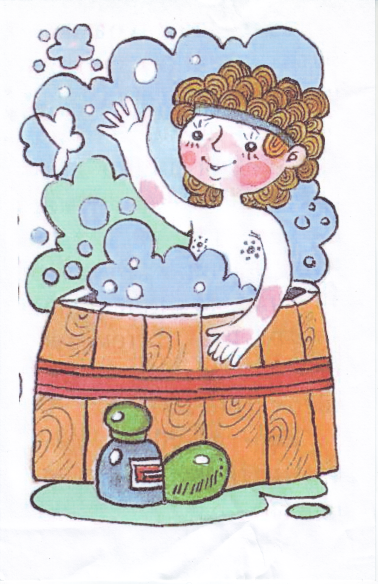 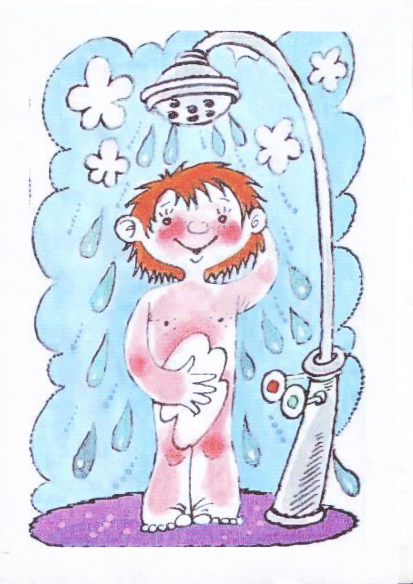 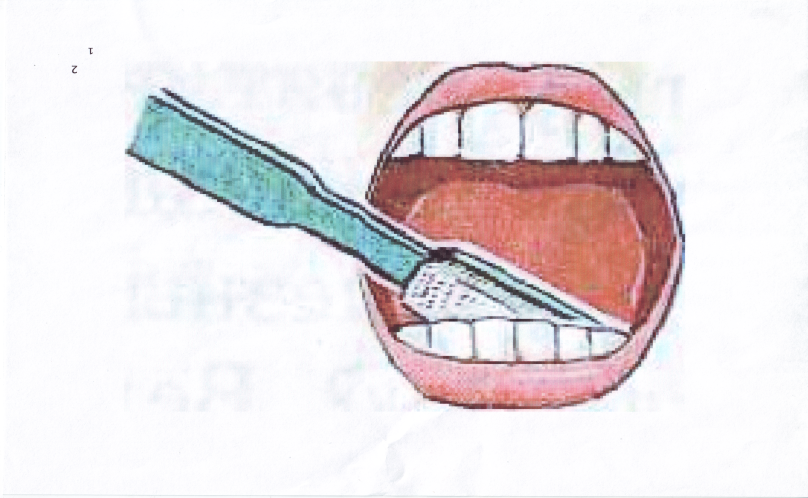 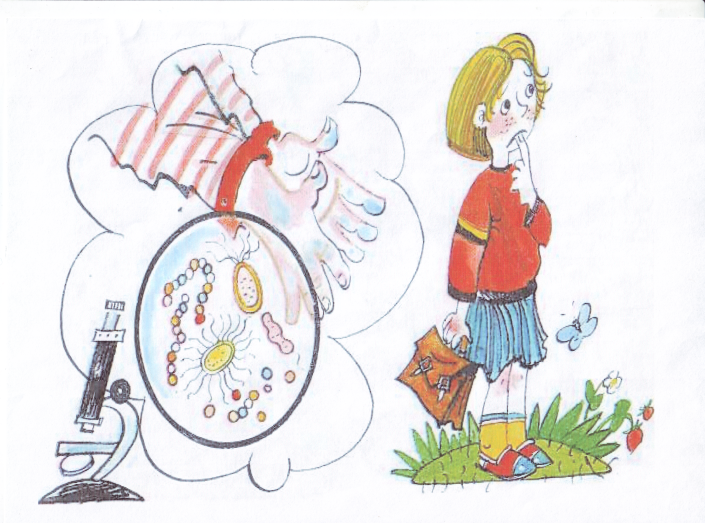 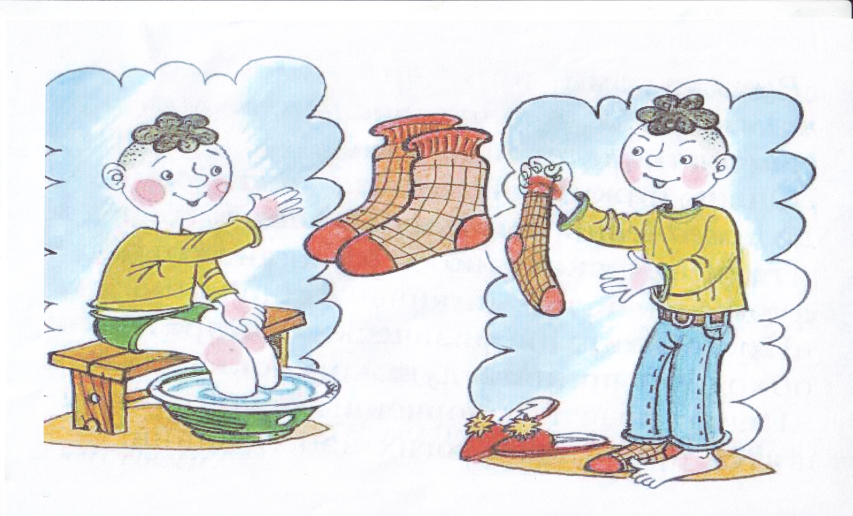 Что такое гигиена?                   
    Знают кошки и гиены,
        Бурый мишка, мишка белый,
           Еж, собака и пчела.
              Что всегда не грех помыться,
                 Вымыть лапы и копытца.
                      Ну а после можно смело
                          Приниматься за дела!
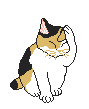 Игра «Живые пословицы»
Быстрого и ловкого болезнь не догонит.

Здоровье не купишь – его разум дарит.

Здоровым будешь – все добудешь.
Товарищи!
В школе, в театре, в саду, 
В метро в метро и на уличной шири-
Везде вы должны соблюдать чистоту,
Как в собственной вашей квартире.
Ведь улиц асфальтовых темная гладь
И парков зеленые рощи-
Все это – наш город, точнее сказать,
Огромная наша жилплощадь.
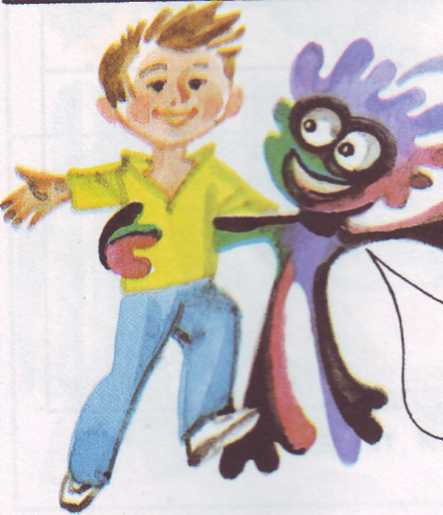 Домашнее задание: Сочинить сказку о том как прогнать Злючку – Грязнючку?
19.11.2010
Молодцы!
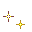 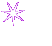 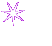 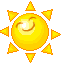 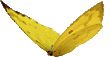 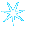 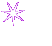 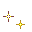 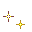 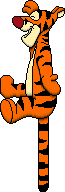 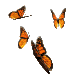 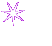 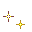 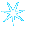 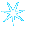 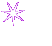 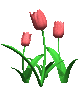 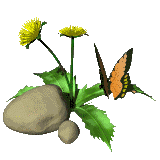 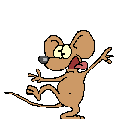 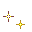 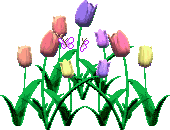 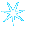 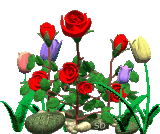 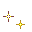 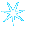 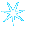 13